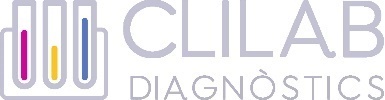 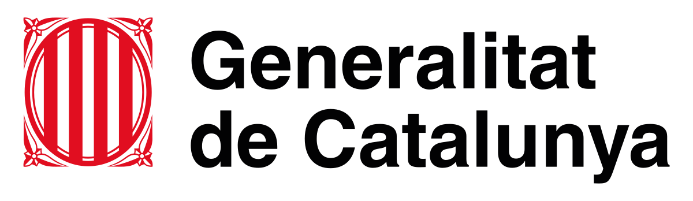 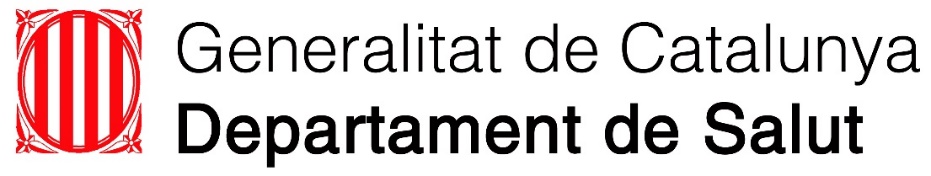 Organigrama dins de l’estructura pública
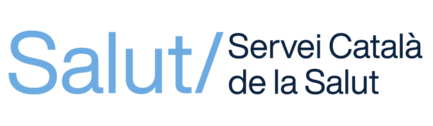 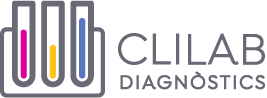 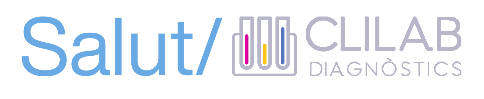